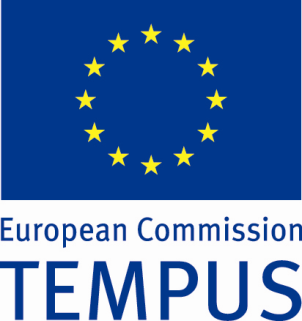 Школска документација
Факултет педагошких наука Универзитета у Крагујевцу
Project title: 
Harmonization and Modernization of the Curriculum for Primary Teacher Education (HAMOC)
Project number: 516762-TEMPUS-1-2011-1-RS-TEMPUS-JPCR
Врсте школских докумената
Развојни план школе
Установа доноси развојни план чији су садржаји и начин доношења прописани Законом о основама система образовања и васпитања (чланови 41 и 49), Законом о основном образовању (члан 26).
Предлог развојног плана припрема стручни актив за развојно планирање, који има слободу у избору форме (обрасца), структуре и обима развојног плана.
Школски програм за основне школе
Елементи школског програма
1) циљеви школског програма; 
2) наставни план основног образовања и васпитања; 
3) програми обавезних и изборних предмета по разредима, са начинима и поступцима за њихово остваривање; 
4) програм допунске и додатне наставе; 
5) програм културних активности школе; 
6) програм школског спорта и спортских активности; 
7) програм заштите од насиља, злостављања и занемаривања и програми превенције других облика ризичног понашања; 
8) програм слободних активности ученика; 
9) програм професионалне оријентације; 
10) програм здравствене заштите;
Елементи школског програма
11) програм социјалне заштите; 
12) програм заштите животне средине; 
13) програм сарадње са локалном самоуправом; 
14) програм сарадње са породицом; 
15) програм излета, екскурзија и наставе у природи; 
16) програм рада школске библиотеке; 
17) начин остваривања других области развојног плана школе који утичу на образовно-васпитни рад;
18) индивидуални образовни планови свих ученика који се образују по индивидуалном образовном плану чине прилог школског програма;
19) Када школа реализује факултативни предмет, његов програм саставни је део школског програма;
20) Саставни део школског програма је и програм безбедности и здравља на раду .
Годишњи план рада школе и годишњи извештај о раду школе
Годишњим планом рада утврђују се време, место, начин и носиоци остваривања програма образовања и васпитања. 
Годишњи план рада установа доноси у складу са Законом о основама система образовања и васпитања и Законом о основном образовању за основне школе, школским календаром, развојним планом и предшколским, школским и васпитним програмом, до 15. септембра. 
Годишњи план описује и наводи време, место, начин и носиоце остваривања програма образовања и васпитања. Не постоји прописани образац за његову израду. Тим за израду Годишњег плана рада школе може сам да креира овај документ, односно дефинише његову структуру, обим и редослед тема, уважавајући специфичности школе. Годишњи план рада требало би да буде јасан, концизан, оперативан документ. 
Годишњи извештај описује реализацију Годишњег плана рада школе. Не постоји прописани образац за његову израду. Директор је одговоран за подношење извештаја.
Редослед и динамика израде докумената установе
Глобално и оперативно планирање васпитно-образовног рада
Сваки наставник врши планирање за свој предмет/модул у складу са прописаним планом и програмом и уз сарадњу са осталим члановима разредног већа/стручног већа. 
Међусобна сарадња се огледа у заједничком усклађивању тема и уз потребну корелацију међу предметима/модулима. Тимским радом је обезбеђена могућност заједничког тематског планирања, обраде повезаних тема и усклађене периодичне провере знања. 
Планирање обухвата и корекције настале на основу сталне анализе резултата рада. 
Глобални/годишњи планови наставних предмета саставни су део Годишњег плана рада школе. Овај план представља основу за планирање корелације међу предметима. 
Глобални план наставник предаје педагошко-психолошкој служби школе до почетка школске године, а оперативни у складу са динамиком реализације. Ови планови се предају у електронском или у папирном облику.
Структура глобалног плана рада
Структура оперативног плана рада
Планирање допунске и додатне наставе, секција и других слободних активности
Наставник је дужан да на почетку школске године достави број часова додатне и допунске наставе у оквиру глобалног плана. Допунска и додатна настава прате наставни програм предмета, потребе и интересовања ученика те се стога планирају само глобално. 
Током школске године наставник води евиденцију о одржаним часовима додатне и допунске наставе и присутним ученицима. 
На крају наставне године наставник је у обавези да сачини кратак Извештај о додатној и допунској настави који ће садржати следеће елементе: одржаних часова додатне и допунске наставе, списак обрађених тема и број ученика који су били обухваћени наведеним облицима рада. 
План ваннаставних активности (секција и других слободних активности) треба да садржи само набројане активности. На крају наставне године подноси се Извештај о реализацији ваннаставних активности.
Припремање за наставу
Припремање наставе је обавеза сваког наставника и по решењу о раду наставник има за припрему 10 часова седмично. Непосредна припрема наставника за рад подразумева израду писане припреме која представља дидактичко-методичко структурирање часа. Наставници се редовно припремају за наставу водећи рачуна о избору садржаја, метода, облика и средстава за рад. Припремање за час треба да буде засновано на уважавању различитости код ученика у погледу њиховог знања, искуства и способности, укључујћи и ученике са тешкоћама у развоју. За припремање наставници користе стручну литературу, интернет и друге изворе. 
Не постоји прописан образац за дневне припреме наставника. 
Дневне припреме наставник пише на основу месечног оперативног плана за дати предмет. 
Припреме за час могу да буду и из ранијих година, с тим што треба да буду прилагођене одељењу и условима у којима се настава реализује.
Основни елементи писане припреме
Стручно усавршавање наставника
Структура портфолија
Педагошка документација
Педагошка документација подразумева личну наставникову евиденцију која садржи податке од значаја за рад са учеником и његово напредовање. 
Обим и структуру педагошке документације одређује сам наставник на основу својих професионалних компетенција и специфичности предмета (формативно и сумативно оцењивање и други подаци које наставник сматра потребним).
 За педагошку документацију не постоји прописани образац. Она може бити у електронском или у папирном облику.
Литература
Стручно упутство о начину израде школске документације (2014), Београд: МПНТР